Solano County Co-Occurring Integration Initiative
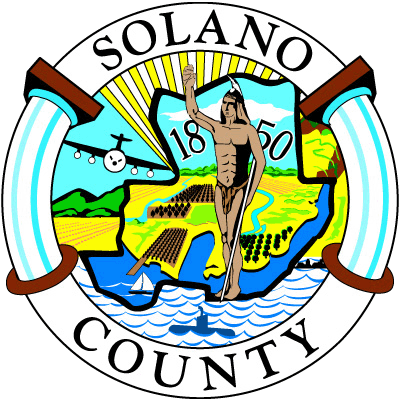 Emery Cowan, LPCC, LMHC
Mark Mautner, LMFT

Drug Safe Solano | September 2019
Need for MH/SUD Integration
49% with a Co-occurring MHSUD
18% have a 3rd co-occurring dx (SUD and others)

74% and 92% - Adult Specialty Services (high intensity level of care/complex conditions)

11% - Transition Age Youth/Young Adults

Preliminary qualitative data review:
Disproportionate Dx of Alcohol and Cannabis UD compared to other illicit substances 
Connection between cannabis and alcohol use disorders & mood disorders and trauma disorders
*point in time end of FY2018
Need for Integration
Aiming for a ROSC (Recovery Oriented System of Care):
Person Centered 
Self directed/Self determination 
Strength based 
Team approaches; collaborative decision making 
Individualized treatment planning 
Community based services and supports
Continuity of services 
Peer involvement 
Outcome-driven 
Goals:
Holistic approach to care- whole health
No wrong door approach- calling or walking in
Intentional, dedicated team coordination
Maintenance of specialty roles
Improve retention and engagement of people
Use of EBPs 
SUD Screening, assessment, treatment planning for all clients
Positive client outcomes
Phase 1: Planning Process
Leadership Buy-In: Administration began discussing need to move this initiative to action and seek support for a change initiative through empowering direct service staff for planning
Workgroup Approach: Formed a BH Integration Team to develop action plans and discuss strengths/barriers- initial roll-out would include:
BHAT/ACCESS merging into one call line 
Integrating quality assurance/compliance functions 
Consultation: Dr. Ken Minkoff and numerous counties regarding MH/SUD Integration; while state is also integration. Common factors include:
Top leadership must be on board regarding fundamental systemic changes 
Ensuring appropriate documentation in accordance with HIPAA and CFR42 
Bolstering capacity for entire system to be co-occurring capable 
Continuing to tackle language, training, referral process
Integration Readiness Survey
Surveyed the system of care on their amenability to integration efforts  June 2018
57 respondents representing Solano County and community based organizations
Respondents overwhelmingly support the concept of mental health and substance use treatment integration 
Some concerns regarding philosophical differences and lack of training 
A desire for team approaches 
Wanting to focus on whole person issues, including housing needs and ILP
Concerns regarding documentation and billing 
Results from survey shared back to staff across bureaus and teams
Phase 2: Implementation Process
No wrong door (line!)
Welcoming spaces
Capacity building
Efforts begun between QI, ACCESS Unit, SUD, Avatar Technical Support, and Clinical Projects Team to merge the BHAT/ACCESS into a centralized phone line 
Merge successfully begun in early May, 2019: 
1-800-547-0495
Training for all staff on:
Transtheoretical Model for Change (Stages of Change model) 
American Society of Addiction Medicine (ASAM)
SCBH is contracted with The Harm Reduction Therapy Center to provide a series of 5 trainings to include:
Technologies and Philosophy of Harm Reduction 
Motivation Interviewing from a Harm Reduction Perspective 
Group facilitation/Intervention
Recovery oriented teams in same service settings (i.e., SUD, employment, housing, peer specialists)
SUD staff to be moved into clinics/programs and assigned to people who present with SUD (assessment/intervention) 
Service Settings to determine Intake/Assessment team (IAT) and Case Management Team (CMT)
SUD Liaison role in ROSC
Consultation/Case Review 
Identifying who in our system needs outreach/engagement, linkage, supports
Assessment/Treatment Planning
ASAM corresponds to new LOC tool: Reaching Recovery 
New client service plan to include Stages of Change/Treatment for all clients
Direct referral 
Four staff ASAM Certified for PHC/ODS- Residential 
OP/IOP and other PHC services (currently, to contractors)
Direct Services
Group facilitation 
Family/Peer/Recovery coaching 
Exploring DMC Certification
Community Engagement
Partnership ODS Regional Waiver
Collaborative Courts
Drug Safe Solano 
MAT collaborative 
Prop 47
Recovery Month Events 
2017: MH/SUD staff awards and recovery stories
2018: Dr. Ken Minkoff presents of COD Integration 
2019: Dr. Patt Denning presents on Harm Reduction
Phase 3: Dissemination and Coaching
Function of the SUDMH Integration team:
 addressing the culture gap between MH and SUD disciplines 
to lead with recommendations and feedback (pros/cons on process, places, things)
to relay information back to their teams and seek feedback to bring back to our workgroup – you are the messenger!
to find opportunities to improve relationships, communication, collaborations, cross-training
Developing strategies for increasing dual diagnosis treatment interventions in service settings:
Build up the capacity of SUD CBOs through training, coaching, on-site support
Create new referral streams to providers for consumers appropriate for and amenable to full SUD treatment across all programs.
Clearly define and develop groups that people can attend, including referral process
Continued efforts with QI (and continued training) to ensure appropriate billing under the mental health plan for those with co-occurring challenges.
Contact us
Emery Cowan, BH Services Administrator- Adult/QI
ecowan@solanocounty.com
707-784-8041

Mark Mautner, Clinician- Performance Improvement Team 
mcmautner@solanocounty.com 
707-784-8882

http://solanocounty.com/depts/bh/default.asp
Follow @SolanocountyBH:
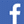 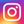 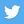